ITU Workshop on 
“ICT Innovations in Emerging Countries”

(New Delhi, India, 14 March 2013)
Innovations in Mobile Money
Vijay Mauree,
Programme Coordinator, ITU
Vijay.mauree@itu.int
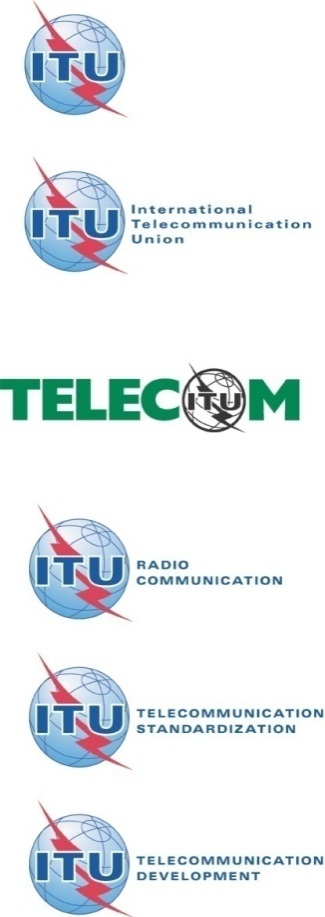 New Delhi, India, 14 March 2013
Overview of Presentation
ICT Innovations Repository
Mobile Money Financial Services
Types of Mobile Financial Services
Mobile Proximity Payments
Mobile Payments : Financial Inclusion
Standardization
New Delhi, India, 14 March 2013
2
ICT Innovations Repository
The Innovations Repository contains non-exhaustive information about activities on ICT innovations in emerging economies globally.
212 ICT Innovations
Repository hyperlink:
http://www.itu.int/en/ITU-T/focusgroups/innovation/Documents/repository-innovation-v2-may2012.docx
New Delhi, India, 14 March 2013
3
Various Sectors in which ICT Innovations are being  implemented
e-Health 
e-Education
e-Banking
e-Agriculture 
Mobile Payment / Mobile Financial Services
e-Environment
e-Commerce/Trade
e-Governance
e-Journalism 
Rural Mobile Connectivity
Providing electricity in Remote areas 
e-Transport
New Delhi, India, 14 March 2013
4
Mobile Money Technology Watch Report
Analysis published under Technology Watch Report on Mobile Money
Report is in two parts
NFC Mobile Payments
Enabler for financial inclusion
New Delhi, India, 14 March 2013
5
Mobile Financial Services
No universal definition for the term mobile money
Mobile money refers to financial transactions and services that can be carried out using a mobile device such as a mobile phone or tablet. 
These financial transactions and services are sometimes referred to as mobile financial services and may or may not be linked directly to a bank account
New Delhi, India, 14 March 2013
6
Mobile Financial Services
Lack of global standards
Interoperability 
Regulatory issues
New Delhi, India, 14 March 2013
7
Types of Mobile Financial Services
Mobile Payments (P2P, B2C/C2B)
Proximity Mobile Payments
Remote Payments
Mobile Money Transfer (P2P)
Domestic
International 
Mobile Banking
New Delhi, India, 14 March 2013
8
Spectrum of Mobile Payments
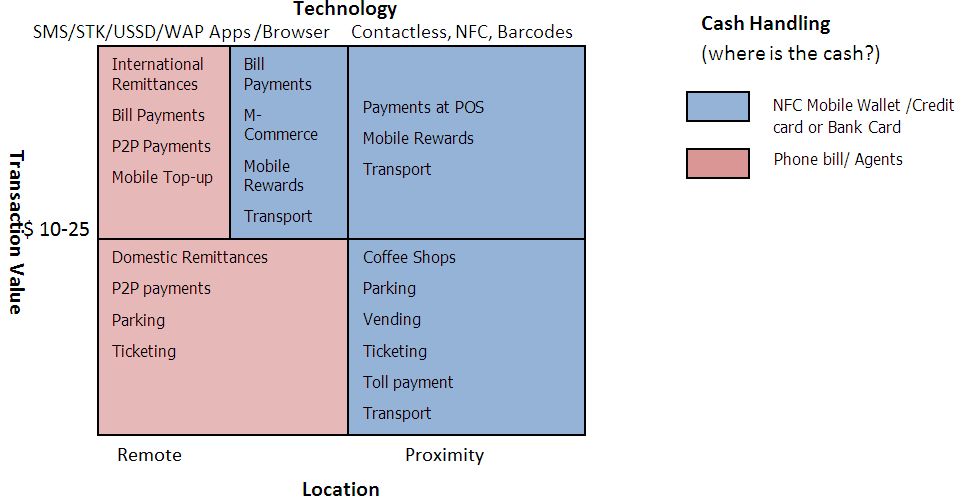 New Delhi, India, 14 March 2013
9
Mobile Proximity Payments
Mobile Wallets
Google Wallet
ISIS Wallet
Mastercard
Visa
Mobile Phone as a PoS
Square
Verifone
Cloud 
YesPay, Mobito
New Delhi, India, 14 March 2013
10
Mobile Wallets
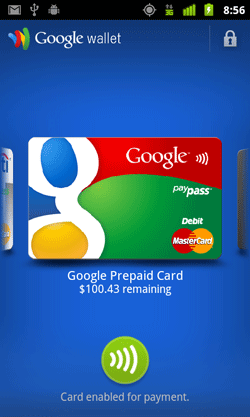 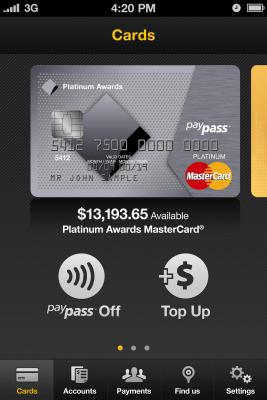 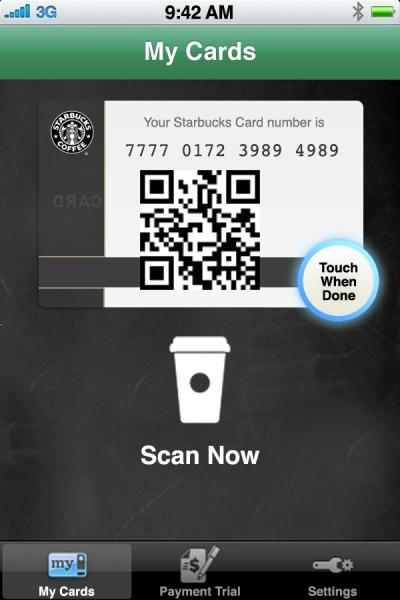 11
New Delhi, India, 14 March 2013
Mobile as POS
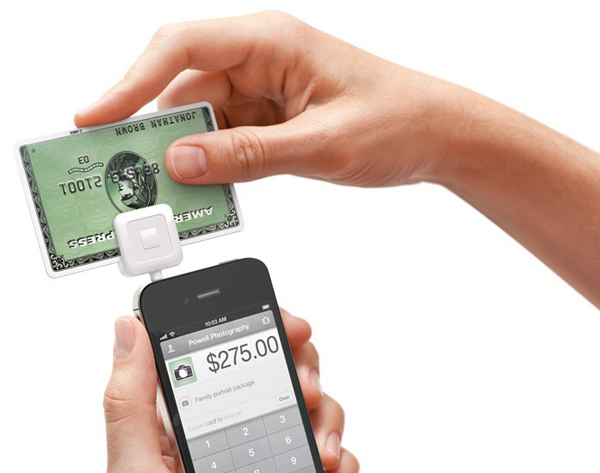 New Delhi, India, 14 March 2013
12
Mobile Payments : Financial Inclusion
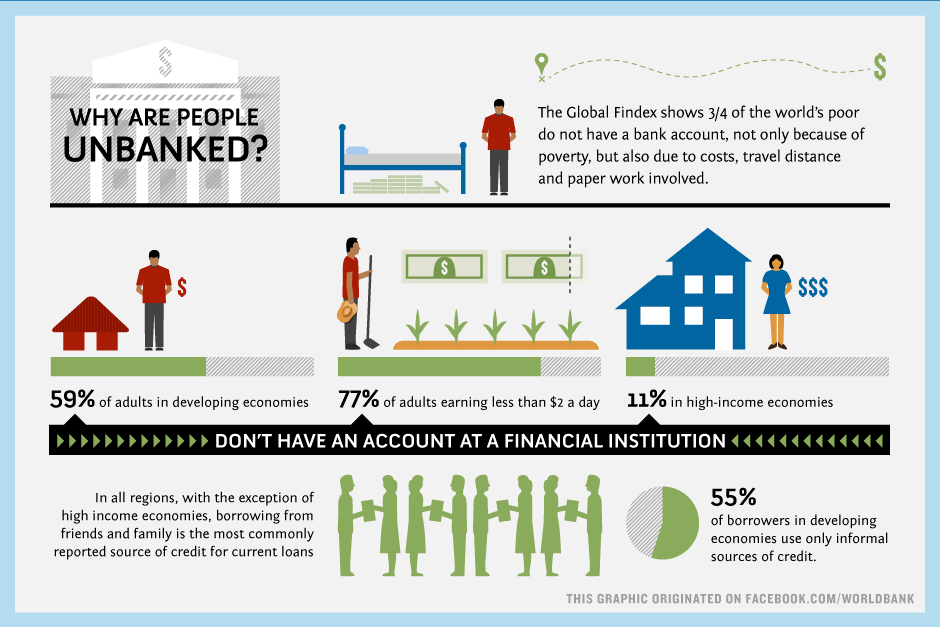 New Delhi, India, 14 March 2013
13
Mobile Money : Financial Inclusion
New Delhi, India, 14 March 2013
14
Mobile Money Transfer
Technologies used
USSD
Secure STK
WAP
Application
New Delhi, India, 14 March 2013
15
Mobile Money Transfer
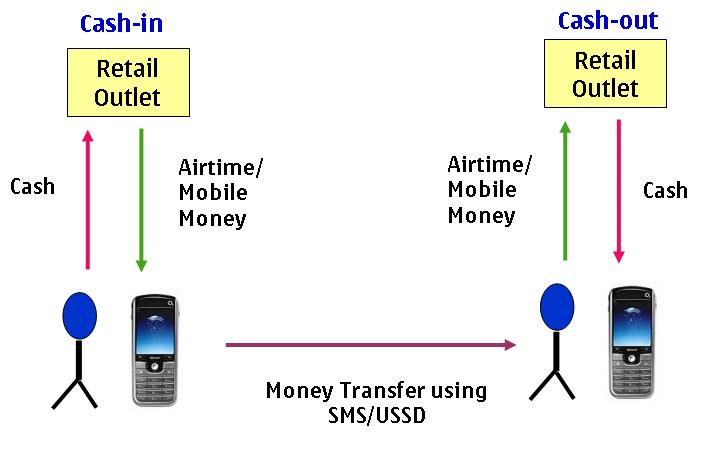 New Delhi, India, 14 March 2013
16
Mobile Payments : Ecosystem
Bank Centric
MNO Centric
Partnership
New Delhi, India, 14 March 2013
17
Standardization
ITU
ISO
Global Platform
NFC Forum
GSMA
Smart Card Alliance
New Delhi, India, 14 March 2013
18
Standardization
Areas to consider
Security of transactions
Mobile Payment architecture
Proximity NFC payments
Cloud based payment
Interoperability for smartphone applications
Mobile Money Focus Group
New Delhi, India, 14 March 2013
19
Thank You
New Delhi, India, 14 March 2013
20